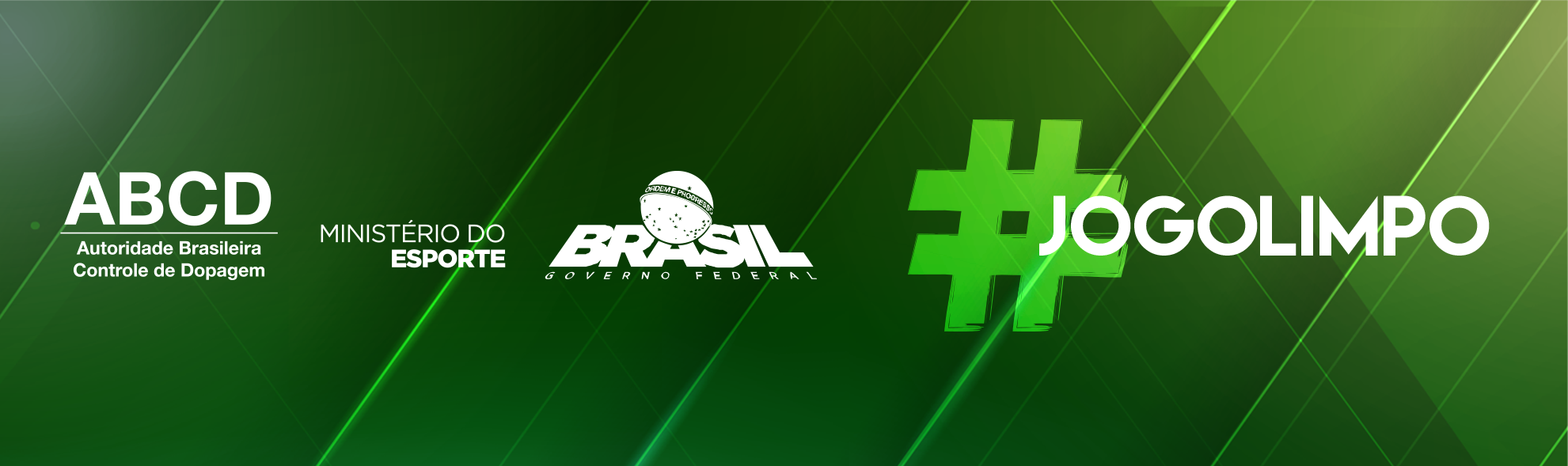 Substâncias Proibidas 
e suas conseqüências na saúde
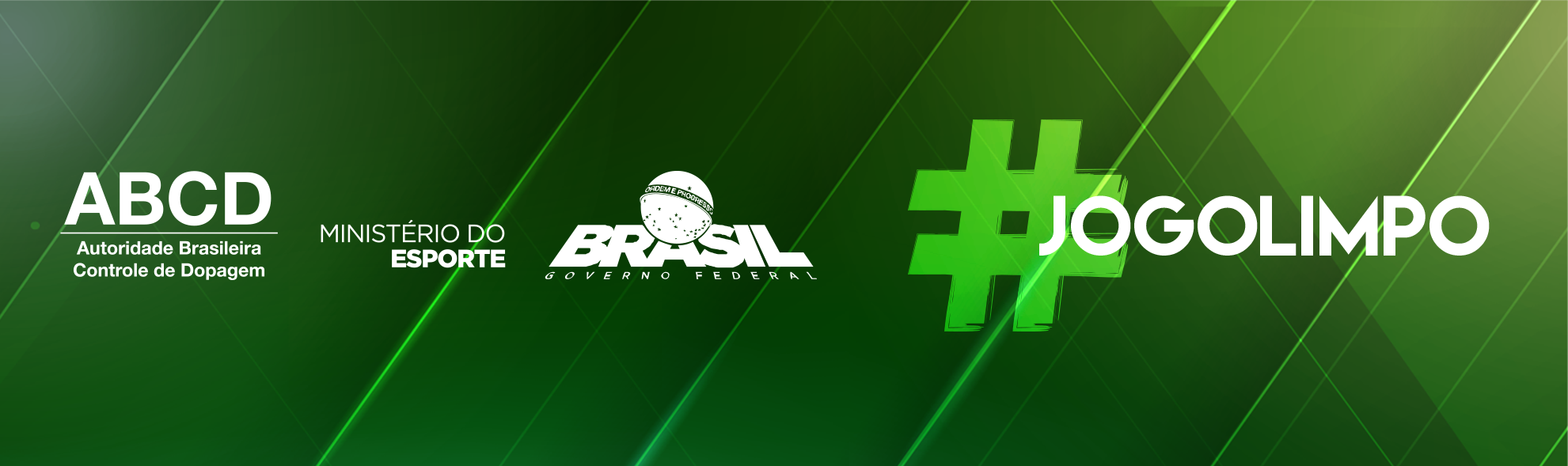 Por que dopagem é tão perigoso?
Nós sabemos que dopagem é perigoso para a saúde do atleta... Mas por que?
Estudos em substâncias para razões terapêuticas, não por dopagem.

Substâncias ou métodos utilizados por atletas para desenvolvido por pessoas com problemas de saúde.

Atletas usando substâncias proibidas:
Não são sempre acompanhados pro um médico
 Normalmente usam doses grandes
  Talvez usem em combinação com outras substâncias

São usualmente substâncias ilegais ou falsificadas que não são regulares
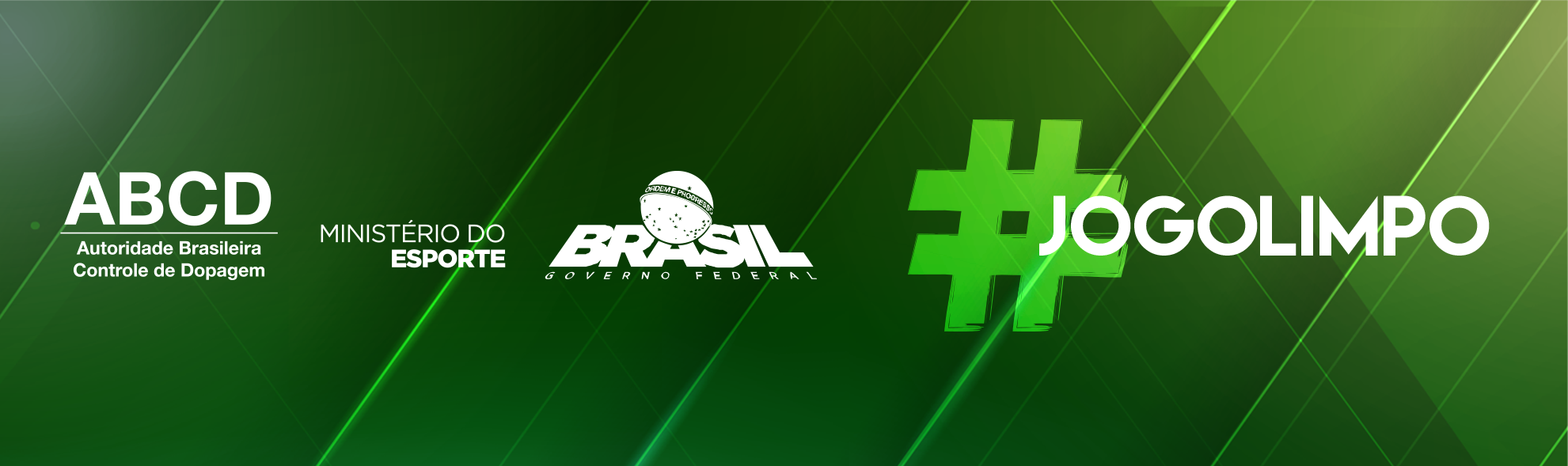 Como uma substância se torna proibida?
O que é uma lista de substâncias proibida?
É um documento que identifica substâncias e métodos proibidos em competição, fora de competição e em esportes particulares.
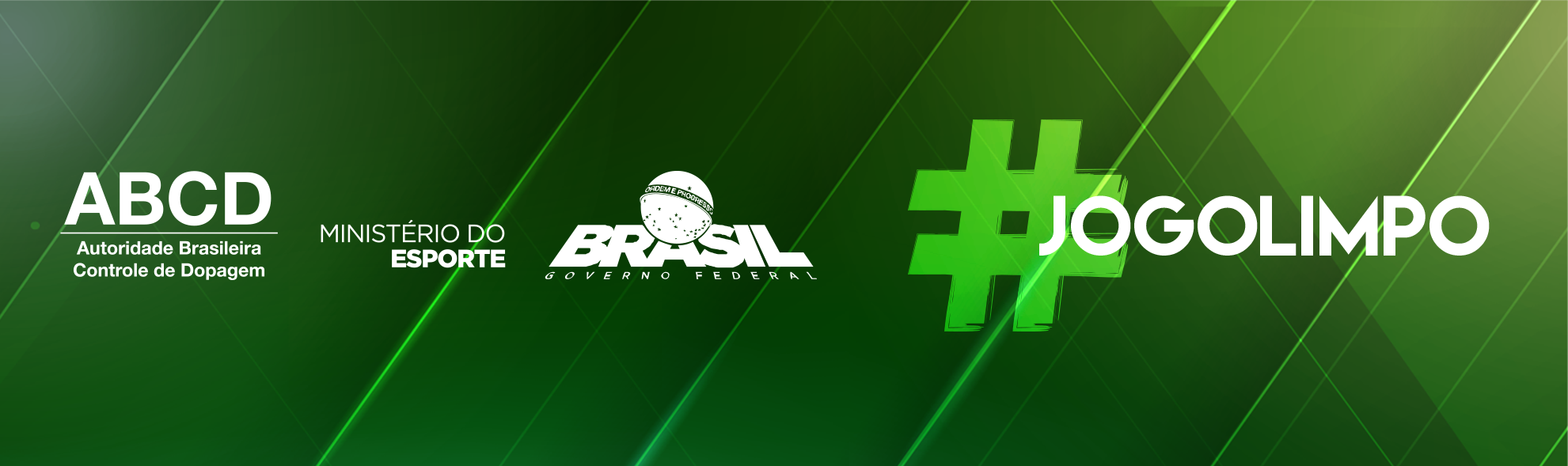 Como uma substância se torna proibida?
Quais são os critérios para adicionar uma 
substância na lista?
Deve cumprir qualquer 2 dos seguintes 3 critérios:
Se tiver um potencial para melhorar ou melhora o desempenho no esporte
Se representar um  real ou potencial risco à saúde do atleta
Se violar o Espírito Esportivo
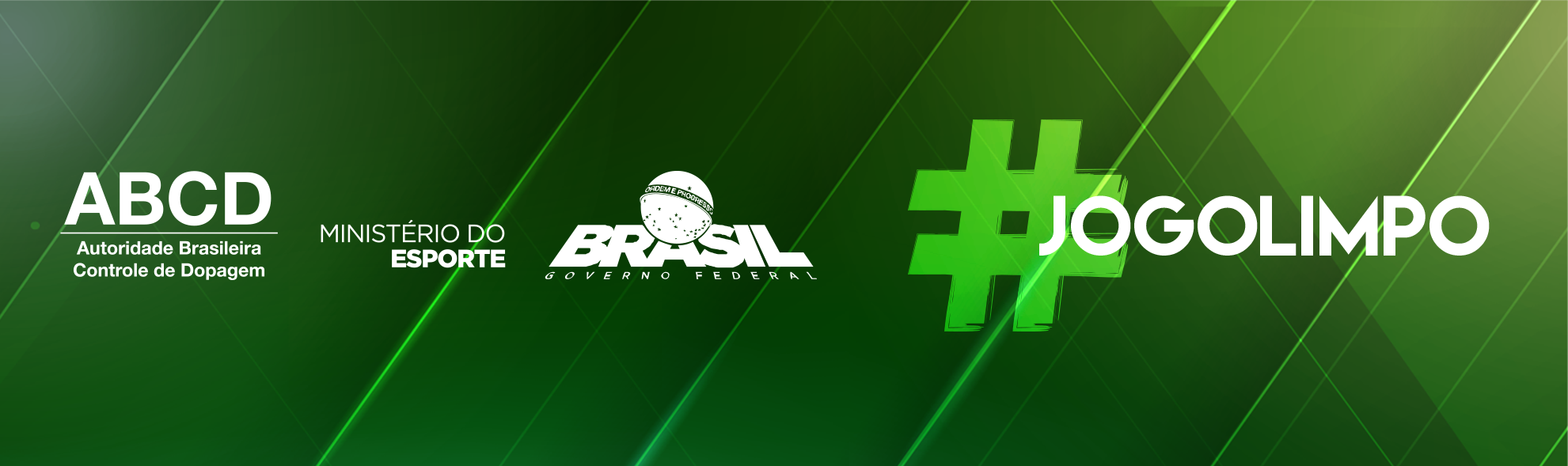 Esteróides
Efeitos Colaterais gerais:
Dependência Psicológica
 Aumento de agressividade
 Alternância de humor
 Aumento do risco de doença no fígado
 Aumento de doenças cardiovasculares
 Pressão sanguínea alta
 Acne
 Calvície
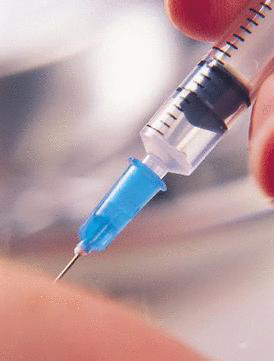 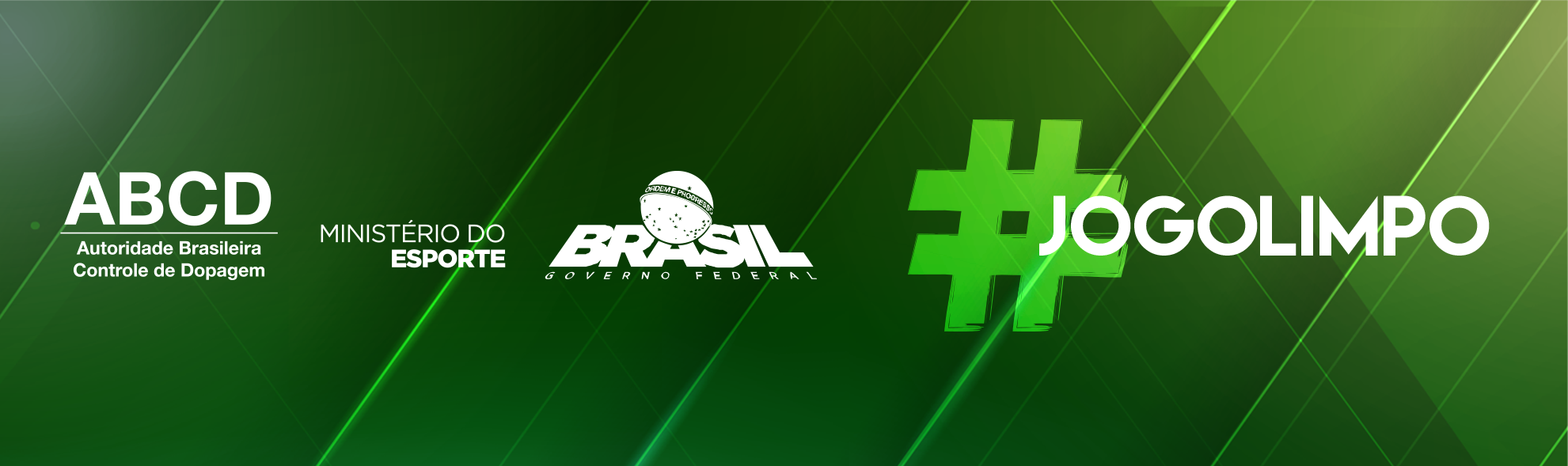 Esteróides
Em homens:
Diminuição de  Testículos
 Efeitos colaterais sexuais (reduz produção de esperma,  impotência, desordem no libido)
 Crescimento no seio
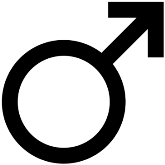 Em mulheres:
Engrossa a voz
 Crescimento excessivo de pelos na face e no corpo
 Ciclo menstrual abnormal
 Aumento de clitóris
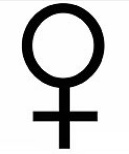 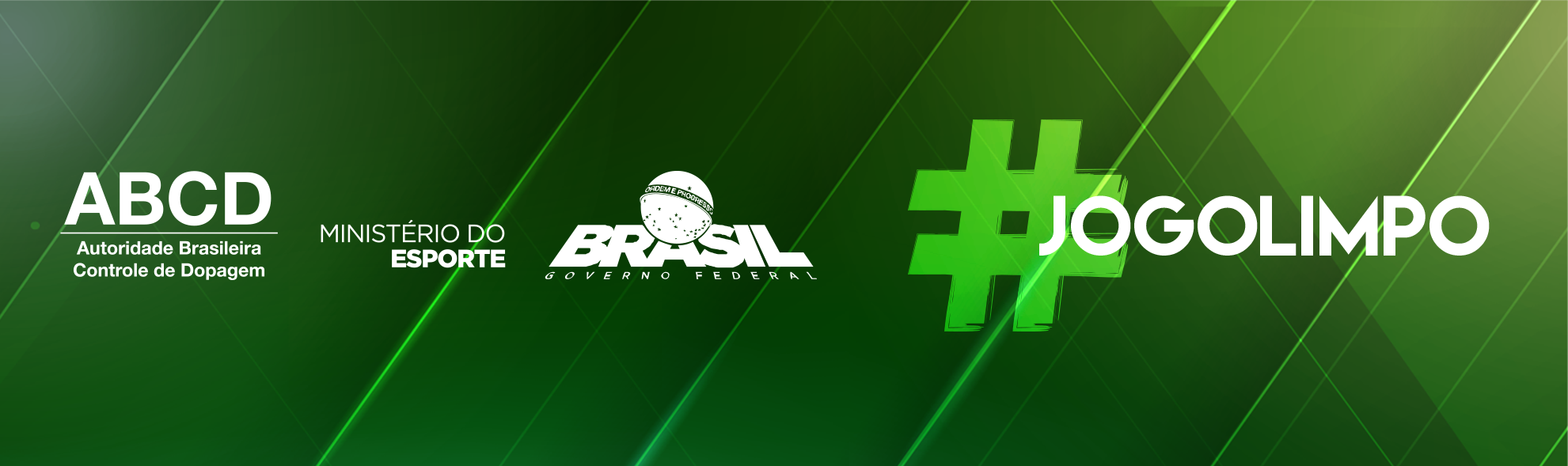 Esteróides
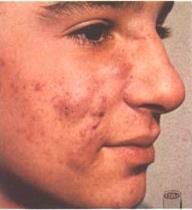 Também em adolescentes:
Puberdade Prematura
 Atrofia no crescimento como resultado do fechamento prematuro das placas de crescimento do corpo
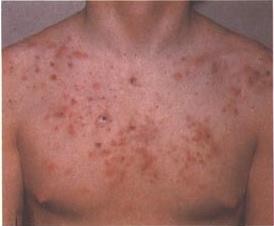 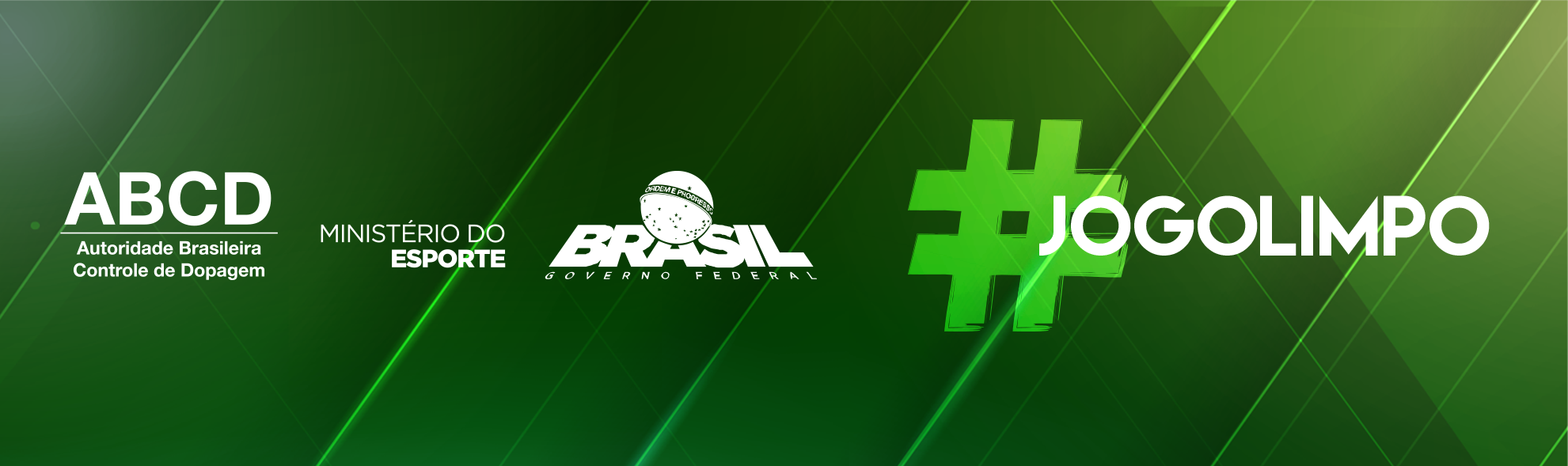 Cannabis Sativa (Maconha)
Uso prolongado resulta em:
Dependência Psicológica
 Dependência Física (suspensão)
 Perda de atenção e motivação
 Memória e habilidades de aprendizado comprometidas
 Fraqueza no sistema imunológico
 Doença respiratória (câncer no pulmão, câncer de garganta 
e bronquite crônica)
 Psicose
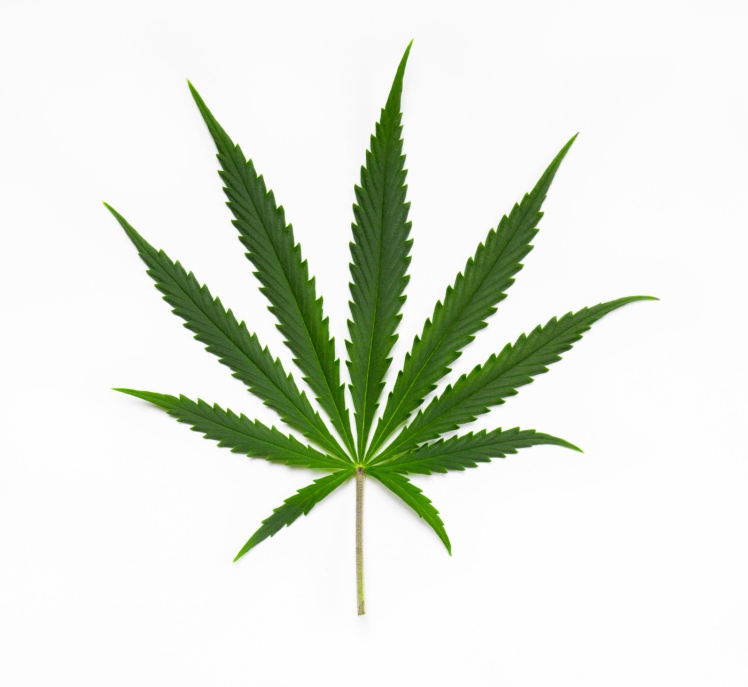 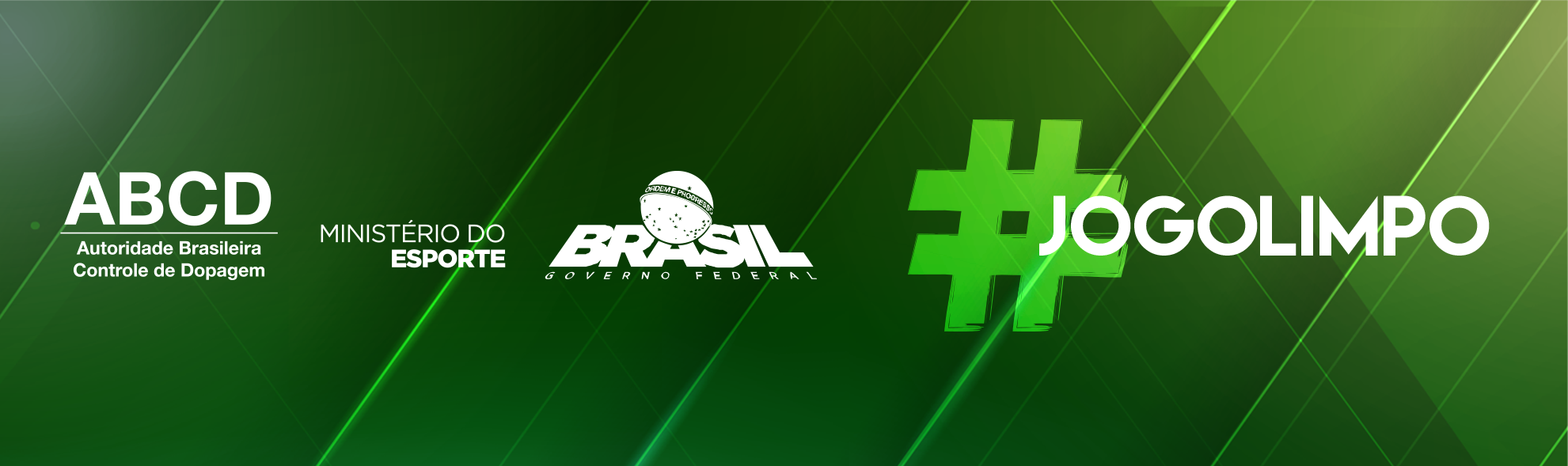 Estimulantes
Dependência Psicológica e física (retirada)
 Ansiedade e agressão
 Aumento e irregularidade no batimento cardíaco
 Aumento de pressão sanguínea
 Aumento do risco de derrame e ataque cardíaco
 Desidratação
 Problema com coordenação e equilíbrio
 Tremores
 Insônia
Perda de memória
Perda de apetite
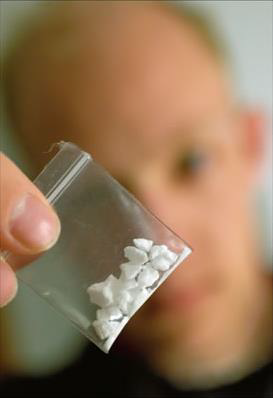 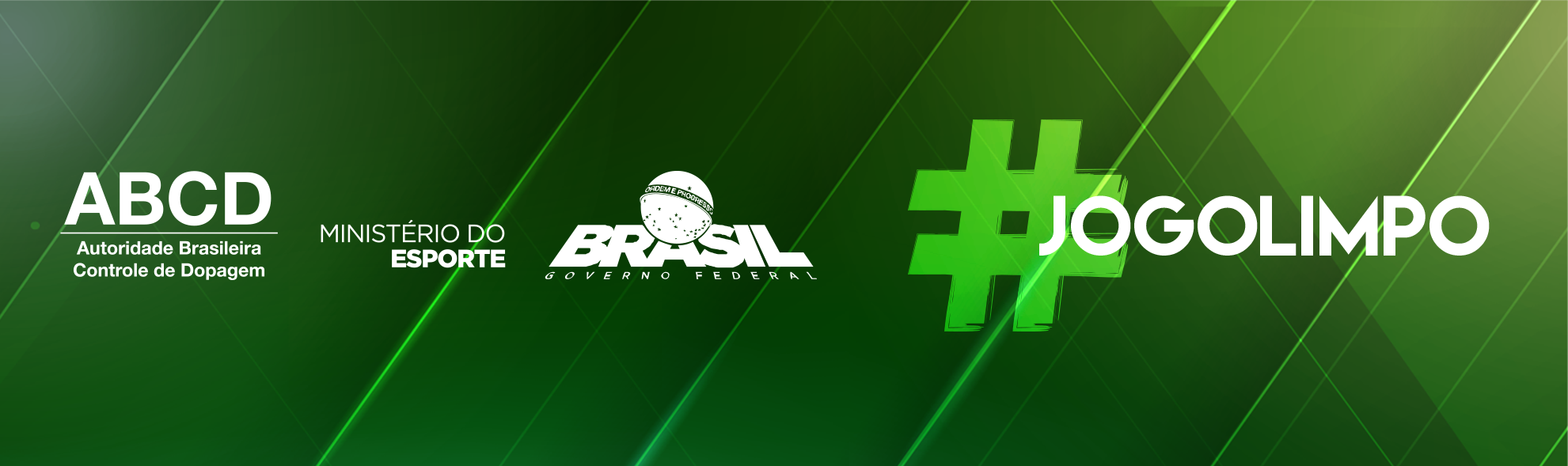 Eritropoietina (EPO)
Efeitos Colaterais gerais:
Aumento da viscosidade sanguínea (grosso/grudento)
 Embolia Pulmonar
 Alternância de humor
 Aumento do risco de derrame e ataque cardíaco
 Fraqueza em geral
 Pressão sanguínea alta
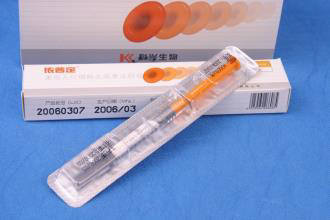 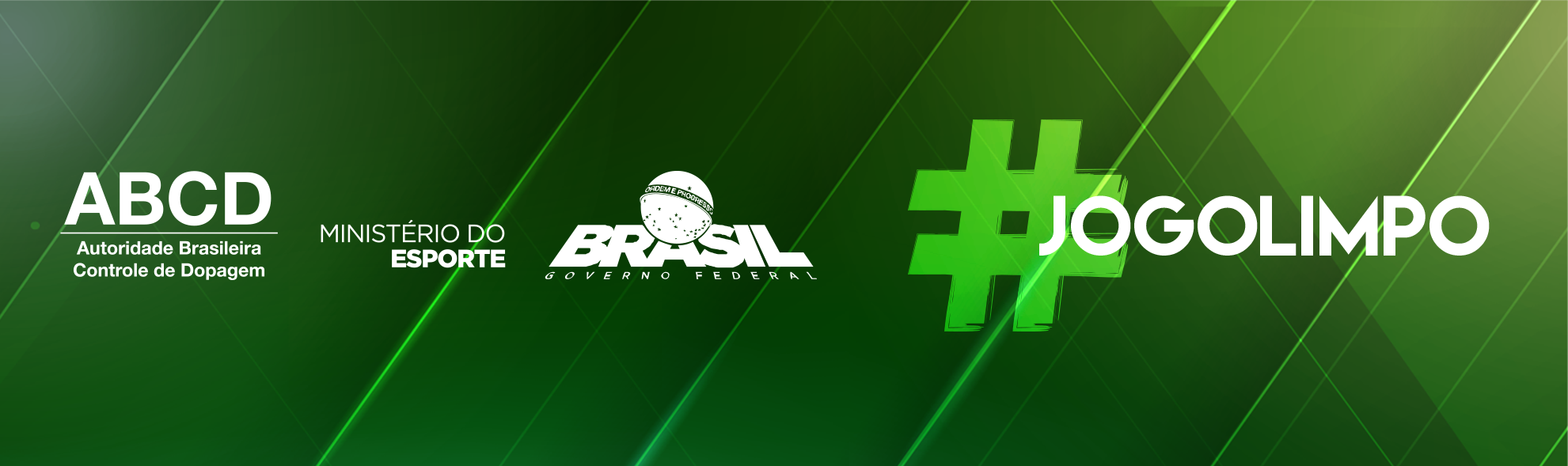 Hormônio do Crescimento (GH)
Dor de cabeça forte
 Perda de visão
 Aumento da  pressão sanguínea e falha do coração
 Diabete e tumores
 Artrite paralisante
 Acromegalia irreversível
Aumento das mãos e pés
 Testa protuberante,  sobrancelha,  crânio e maxilar
Crescimento do coração
Retenção de líquido
Danificação no fígado e tireóide
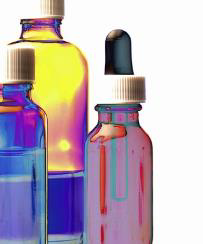